WELCOME TO OPEN HOUSE
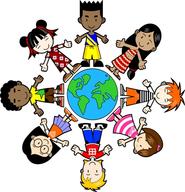 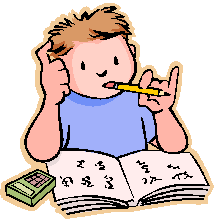 Welcome to the Skills Class
Your child will receive the supportive services necessary for a successful and productive academic year.  
These supportive services provide your child with individual learning strategies to organize and understand the material presented in the content area classes.
 One of our many goals for this year is to help each student to become more independent and responsible. 
 I will provide the students with valuable study skills to enhance their ability to prioritize their time, organize content area materials, and master the skills necessary to succeed.  
This approach emphasizes each student’s strengths and provides tutoring, drill and practice, as well as compensatory activities to address their weaknesses that will ensure each student a successful academic year.
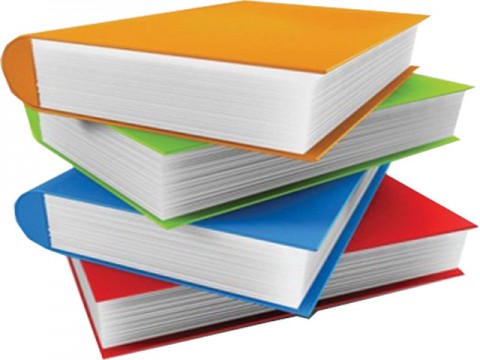 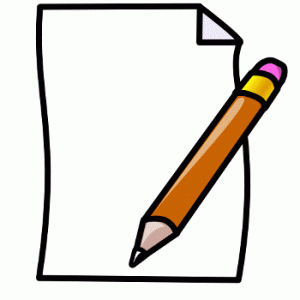 Skills Class
Studying & reviewing skills (IEP goals) take priority, then projects & homework

Reinforce what they're learning (in English and Global for Skills Class)

Learn Organization and Studying Skills
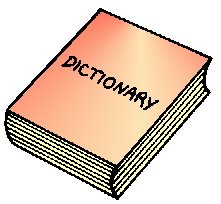 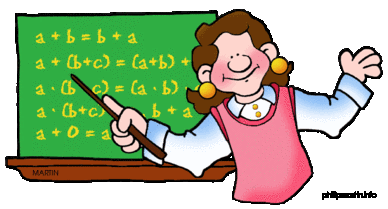 Misc.
Four marking periods, with a progress report sent home by case manager (no grade for Skills Class)

Testing Room (108) during free periods or after school
Homework Helpers: before and after school for all students with IEPs
Morning – Room 108      6:45-7:20
Afternoon – Room 238    2:35-3:15
Extra Help -  Wednesday mornings 6:45 –Student Study Center

Online Gradebook for parents (Infinite Campus)
HOMEWORK/PROJECTS
Check Student Agenda nightly!!!


Encourage your child to check teacher’s e-school page nightly for homework assignments and project information.
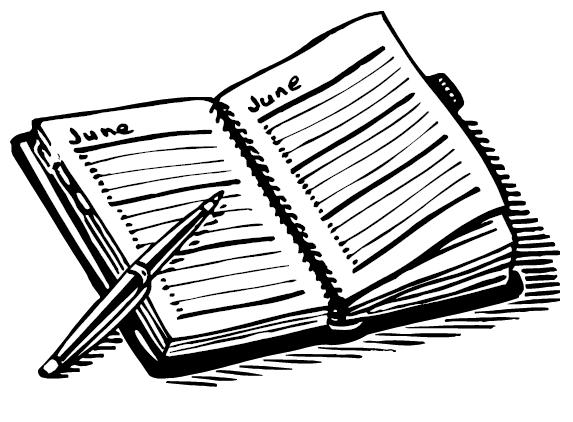 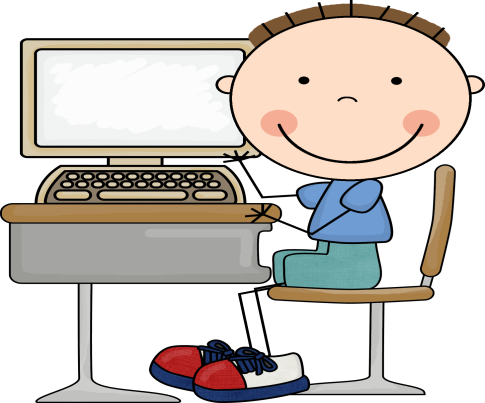 Contact Information
Please feel free to contact me at any time. 
My e-mail fconway@commack.k12.ny.us
Phone: 631 912-2099
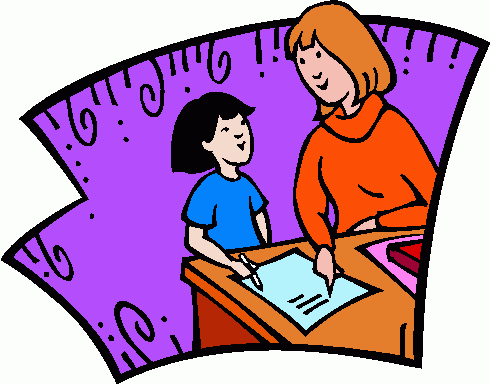 Websites
Quizlet
Regents Prep.org
Merriam Webster Learners 
    Dictionary.com
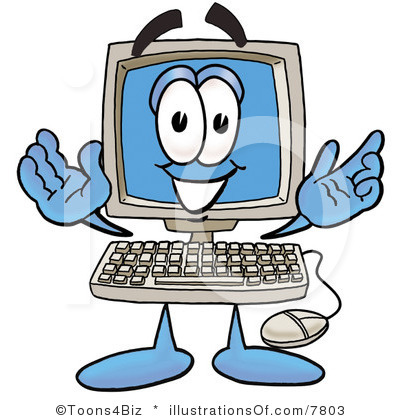